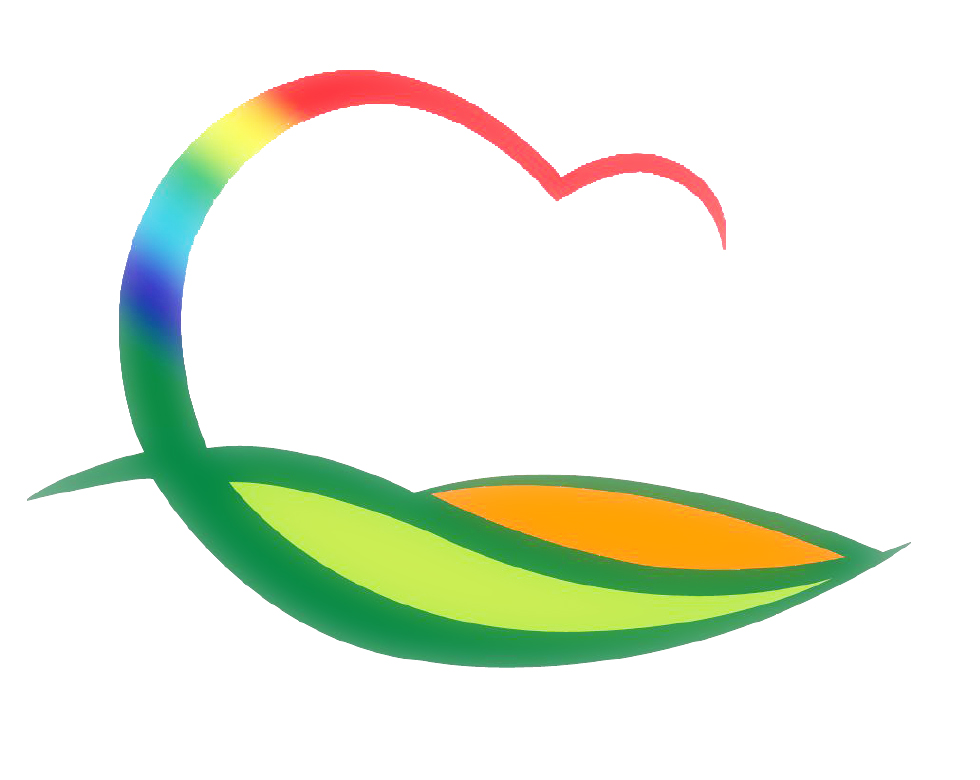 민  원  과
2-1. 2021년 개별공시지가 대상지 조사
1. 25.(월) ~ 1. 29.(금) / 221,241필지
지적공부에 등록된 전 필지 조사
2-2. 군청 주차장 확충 및 재포장공사 실시설계 용역 
규   모 : 주차장 신설(2,578㎡), 재포장(13,137㎡)
용역비 : 29,930천원